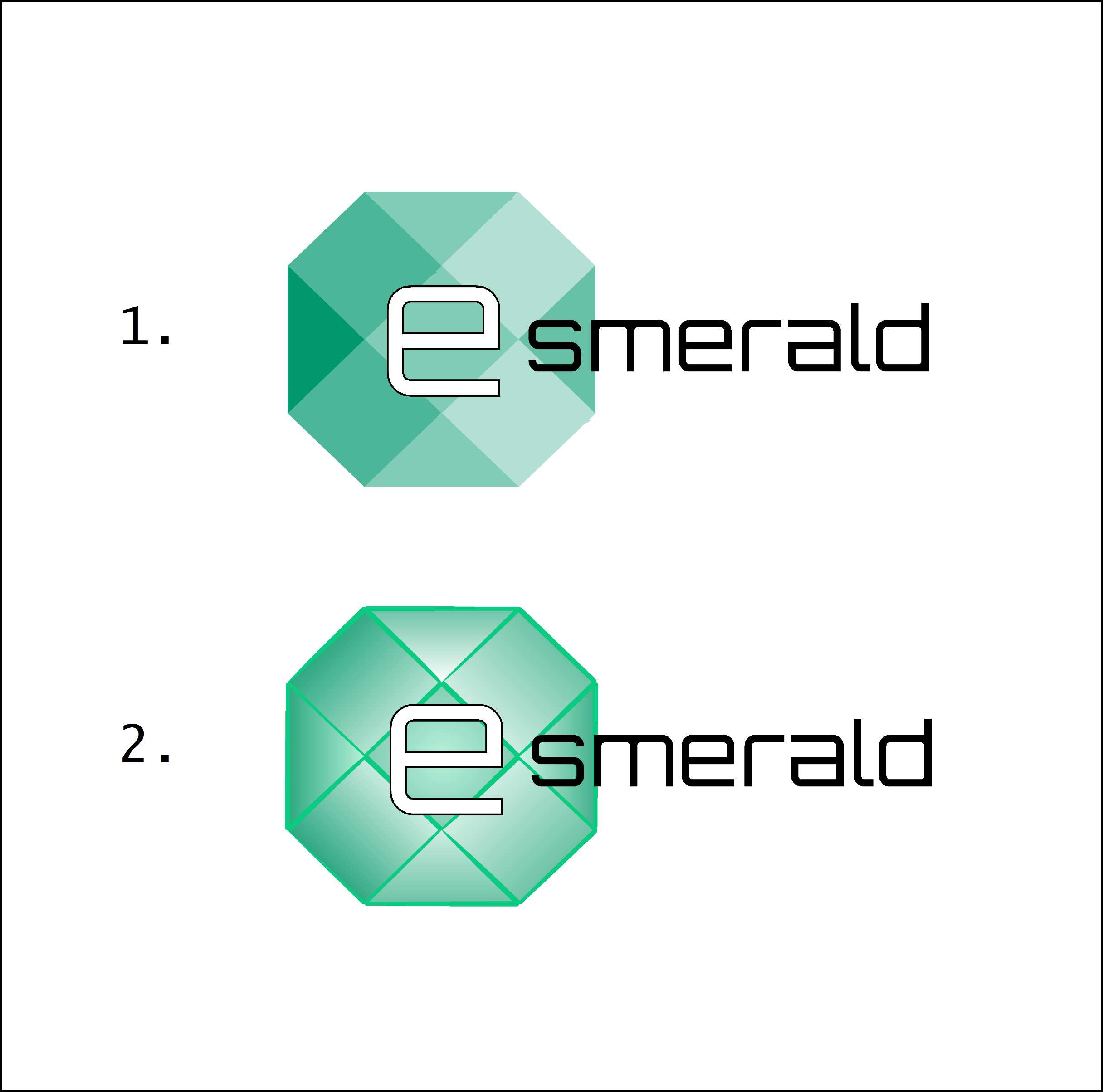 “Enhancing SMEs’ Resilience After Lock Down”
Increasing the Level of Customer Service
By: [SEERC]
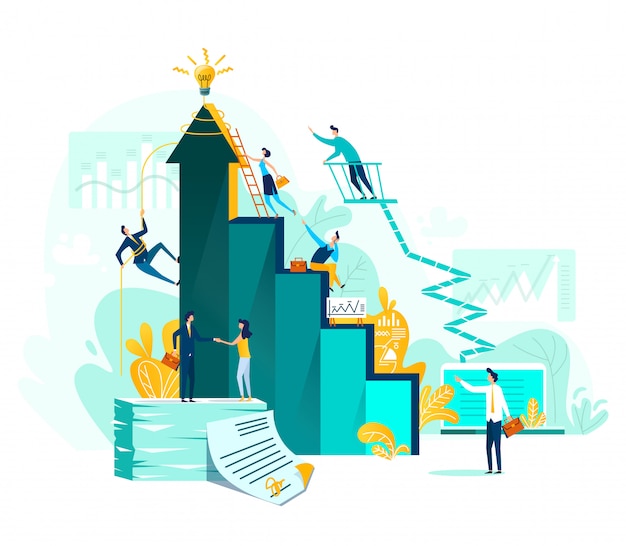 OBJECTIVES AND GOALS
At the end of this module you will be able to:
Objective 1: Understand customer needs
Objective 2: Focus on the customer’s requirements
Objective 3: Identify what is ‘enough’ customer service
Objective 4: Separate digital versus non-digital customer service
UNIT 2: Understand customer needs
SECTION 2.1.1: Defining customer needs
A customer need can either be a known (can articulate what they want) or unknown (cannot articulate what they want) need which motivates purchasing of a product or service.

Ask: “What job does my product or service do for my customers and/or potential customers”? Does it help make their:
lives: Easier? Healthier? More fulfilled?  etc.
organizations: More effective? Save costs?  Save time? etc.
https://online.hbs.edu/blog/post/types-of-customer-needs#
UNIT 2: Understand customer needs
SECTION 2.1.2: Types of customer needs
Generally there are three key types of customer needs: Functional; Social; Emotional

Functional: tangible needs that help fill a specific task or function that needs to be completed

Social: how one may be ‘perceived’ by others – impacted by culture (country, organizational, peer-groups)

Emotional: how one wishes to ‘feel’
https://online.hbs.edu/blog/post/types-of-customer-needs#
UNIT 2.2: Focus on the customer’s requirements
SECTION 2.2.1: What does service really mean?
Customer service at its fundamental level is a process of relationship building with current and future customers

It starts when someone first knows about you and ends when they forget about you!

Business owners understand that loyal customers lead to higher levels of repeat business and positive word-of-mouth (including through social media); service is critical in this
What service means by Simon Sinek “The SERVICE in Customer Service”: https://www.youtube.com/watch?v=Em7NPWmyw6w&t=57s
UNIT 2.2: Focus on the customer’s requirements
SECTION 2.2.2: What are customers looking for?
Below we have summarized what consultants and writers have suggested as various requirements from customer service in the post-pandemic world:

Empathy		-     Control		-     Accessibility
Politeness		-     Options		-     Information
Transparency		-     Convenience 		-     Fairness
Availability		-     Active listening 

What we have now is a movement towards ultimate flexibility in terms of how, when, and where customer service can take place.  Digitalization is critical to this process but also having to build in the ‘human element’ as required.
UNIT 2.3: Identify what is ‘enough’ customer service
SECTION 2.3.1: Fundamentals of customer service
You need to start by asking: What are the expectations of our customers pre-purchase versus post-purchase and how well do we meet those expectations?  The service offered MUST match that promised.   

The levels of customer service vary depending on the customer.  

Organizations may:
charge an additional fee for various levels of pre or post-purchase customer service (basic, premium) or 
increase their levels of pre- or post- customer service depending on the value of a customer  (e.g., airlines have service tiers for their clients which ‘open up’ services to them depending on how a customer flies)
https://www.business.qld.gov.au/running-business/consumer-laws/customer-service/improving/principles
UNIT 2.3: Identify what is ‘enough’ customer service
SECTION 2.3.2: Identifying when you have ‘enough’ customer service
Customer service is fluid and changes from customer to customer; some require minimal service while others can ‘never’ be satisfied.  There are, however, three low-cost ways of identifying if you have enough ‘good’ customer service:
Ask your customers!!  This also helps develop your relationship with them and shows you care about their input and want to do better
Ask your own employees!!  Many times your own people can help identify gaps in what you provide.  They are interfacing daily with your customers and know where possible problems lay
Benchmark the services you offer against your key competitors!!   We sometimes forget that we need to be continually watching what intangibles competitors offer.  We can also ask our customers and employee to gain insight here.
“How to Improve Your Customer Service: https://www.youtube.com/watch?v=qXQYNxDdbh8&t=8s
UNIT 2.4: Separate digital vs. non-digital customer service
SECTION 2.4.1.: Digital versus non-digital
While digital channels of customer service have become somewhat ubiquitous throughout the pandemic, organizations cannot forget about the non-digital component and the importance of the interaction between the two, especially as we move to a post-pandemic world

It is important to seamlessly integrate digital and non-digital multiple channel customer service
Phone			-     email 			-     social media
Website		-     SMS / Text		-     in-person / on-site support

https://www.the-future-of-commerce.com/2021/08/02/what-is-customer-service-definition-examples/ 

N.B.:  Some components of customer service can also be outsourced to trusted suppliers of that service (e.g., delivery services now ‘represent’ restaurants when they deliver their products to customers); they need to be strategically developed but seamlessly connected to ensure consistency.
UNIT 1.4: Separate digital vs. non-digital customer service
SECTION 2.4.2.: Future oriented customer service
The customer service trends appear to be revolving around two dichotomous, yet connected, areas:

Personalization: Customers need to feel important and that the company knows them and not just a customer – this can be done through both non-digital but also digital means
Artificial Intelligence (AI): Is changing the fundamentals of customer service interactions making the process simpler for routine tasks and leading to higher levels personalization as it evolves.


https://www.techtarget.com/searchcustomerexperience/feature/10-examples-of-AI-in-customer-service#
Summing Up
Requirements
Digitalization
Embrace but do not forget the importance of non-digital
Define their service expectations
Future
Levels required
Needs
The level of customer service needs to meet what has been promised
Building both digital and non-digital customer service systems
Get to know your customer needs
SWOT Analysis
SELF-EVALUATION
W
S
T
O
Strengths:
-
-
Weaknesses:
-
-
Opportunities:
-
-
Threats:
-
-
Key takeaways:
Takeaway 1: Keep customer needs front and centre in all decisions related to customer service (functional, social, emotional)
Takeaway 2: Customer requirements are fluid and need to be continually monitored and re-evaluated.
Takeaway 3: The levels of customer service provided need to match what has been promised and what is expected
Takeaway 4: Focus on digital customer service (the future) BUT do not forget about non-digital interactions
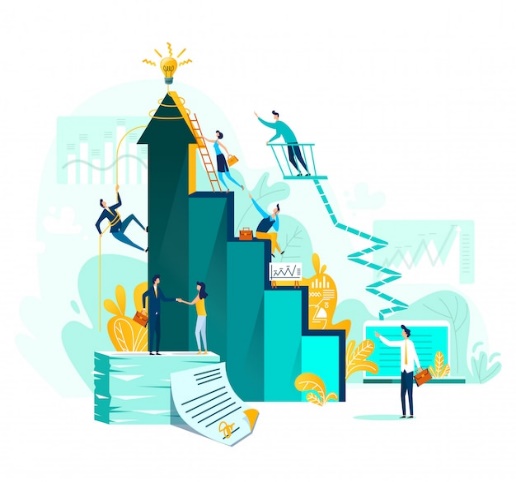 Thank-you!